INTRODUCTION TO SUMMARY COURT ADVOCACY
Magistrate Kirsty-Ann Gunn

30 October 2019
The Summary Court
Criminal Court
	Summary Trials (incl. Case Management)
	Drug Rehabilitation Court
	Mental Health Court
Traffic Court
Small Claims Court 
Family Court (Children & Maintenance)
Coroner’s Court
[Speaker Notes: The hearings are less formal – many parties are unrepresented and so we are more flexible. – you must be too.  

Criminal Court – Max 4 years (1 offence) 8 years (2 or more offences) – exceptions are Firearms and Drugs offences

Civil Court: Largely debt collection, landlord/tenant disputes & breach of contract (cannot grant injunctive relief)
≤ $20,000 Damages – Costs: ≤ $2,000 damages + max $500; ≤$10,000 = max $1,000; $10,000 - $20,000 = max $2,000  (think of costs implications of your application/trial)

Examination of judgment debtor (write letter in advance setting out what documents the debtor should bring)]
The Basics
Magistrates are creatures of statute
Magistrates do not have any inherent powers to do anything.
“Show me the Law or case that allows me to do this”
Our decisions are persuasive only
All appeals to the Grand Court -  civil matters – rehearing
		      Criminal/family – on the judgment*
[Speaker Notes: We cannot give injunctive relief or orders for specific performance.  
We do not hear Bill of Rights motions
We do not review decisions of statutory tribunals or even another Magistrate’s decision
You are an officer of the court.]
The Basics
Dress code: Business attire
Court starts at 10 am unless special listing is required/requested
Hearing in public or private?
If you need to see the Magistrate in Chambers bring your opponent.  
Address the Magistrate as “Your honour”
Refer to your opponent with respectful terms  - e.g. “my learned friend” or Mr X and Miss Y
Be realistic about what you can achieve for your client.
Do not mislead the court!!!
[Speaker Notes: Check the list at night and again the next morning.  Things may change at the last moment.

Make sure you are not walking into a chambers hearing.  

If in private (family/children) you may be restricted as to who can come in to observe proceedings.  Ask for permission to have a paralegal or articled clerk sit in.

Multiple listings in one court?

Don’t be disrespectful to your opponent.  Leave disputes at the door.

Don’t ask for the unreasonable – absolute discharge for burglary    or   Over-inflated damages

If you inadvertently misstated something then admit it.]
Opening Court
Marshal: 	“All rise.”  
Advocates stand and magistrate/judge enters 
Once magistrate/judge at their desk advocates shall bow
Marshal: “This Honorable Court now commences sitting. God save the Queen”
Magistrate/judge bows
Advocates bow again
Magistrates and advocates take their seats
Closing/Adjourning Court
Marshal: 	“All rise.”  
Advocates and magistrate/judge stand. 
Advocates bow
Marshal: “This Honorable Court is adjourned until 2 pm/Monday morning 10 am. God save the Queen”
Advocates and magistrate/judge bows
Magistrate/judge exits court
ADVOCACY: Art not Science
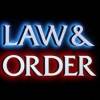 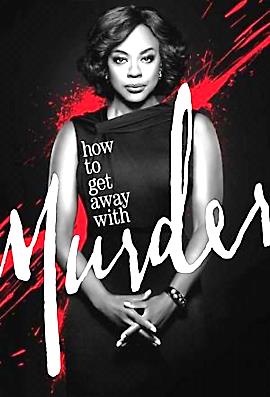 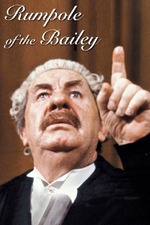 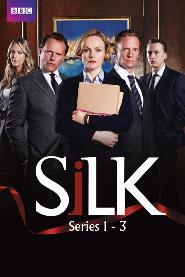 [Speaker Notes: Art not science: It is not all about personality.  Not everyone feels confident in court room environment – with frequency comes confidence.  

Watch and learn from experience counsel – you can pick up helpful tricks and expressions and integrate into your style.

Know the basic structure of the hearing]
The Basics
Preparation Preparation and more preparation
Be on time!
Find your client
Speak to the other attorney(s)
[Speaker Notes: Preparation is key to advocacy.  A Magistrate can tell very quickly if you are unprepared.  Being unprepared has consequence –
Hearings take long
Your client may lose confidence in you (confidence in counsel is important)  
If you know your case your presentation will be more fluid.
You will not inadvertently overlook important facts that need to be adduced – e.g. identification evidence or correspondence supporting a fact you are trying to prove.
Know your law.  If you prepare the likely arguments in advance the case will progress.  If something unexpected comes up ask for time – depending on the complexity you may be given more or less time.  
Being late is disrespectful.  If you are scheduled in 2 different courts then send a message to the Magistrate ahead of time and include a time estimate of when you will arrive – tell the other court that you are due elsewhere so they can factor that in as well.
If you fail to come to court in a timely manner your case may be adjourned in your absence and the court may make a wasted costs order against you.
Many cases have settled at the door of court or attorney’s have been able to identify undisputed facts - saves money and time.  The magistrate does not want to hear that you have not discussed key issues.]
Bring your Laws
Criminal Court:		Penal Code
			Criminal Procedure Code
			Evidence Law
Traffic Court:		Traffic Law
Family Court:		Children Law
			Children Law (Summary Court) Rules
			Affiliation Law
			Maintenance Law
Bring your Laws
Small Claims: 	Summary Jurisdiction Law
			Summary Court Rules
			Judicature Law												Judgment Debts (Rates of 				Interest) Rules
			Grand Court Rules
In Court
Order of seniority
Make sure the Judge/Magistrate knows your name
Introduce the parties
Explain the purpose of the hearing
Make sure that the Magistrate has received and read the relevant documents before you get started
[Speaker Notes: Traditionally cases called on by seniority of one or either advocate although estimated length of hearing will be relevant. Speak to other attorneys in the courtroom.

Who are you and who do you represent?  Who are the others in court?

What is the purpose of the hearing?

Sometimes bundles do not make it to the file.]
In Court
Do not turn your back on the Magistrate without permission.
Stand up when addressing the bench.
Watch the Magistrate’s pen. 
Do not interrupt another attorney while they are on their feet.
[Speaker Notes: “Will your honour please excuse my back?”

Always stand up unless in chambers.  If you have an injury that prevents you from standing seek permission to remain seated.

Watch the pen – do not rush otherwise the Magistrate may not appreciate the weight of your argument or miss a vital piece of evidence.  

No audio recording

Jack – in- the- box – hovering on the top of the chair. – disrespectful and distracting.]
Litigants in person
Overarching duty of fairness
      e.g. 	Full and frank disclosure in ex parte applications
	Duty to disclose unfavourable cases
Speak to them
Try to avoid legalese
Invite the Magistrate to explain an issue if you think the LIP does not understand.
[Speaker Notes: Vast majority of people in the Summary Court are unrepresented.

Always remember your first duty is to the court.]
The trial/hearing
What is in issue?  
What do I have to prove/rebut?
Open questions vs. leading/closed questions
Take notes
Know when to sit down
Remember the purpose of re-examination
Bring spare copies of documents
[Speaker Notes: Magistrates look for substance not style.  We are not a jury - 

Know the difference between an open and leading question and when you mat use leading questions.  If not in dispute then can agree to lead.

Do not ask the question 5 times with marginal variation – the answer is unlikely to change but the practice will test the patience of the Magistrate.

Regularly misquoting of the evidence is unacceptable

REMEMBER: no recoding of proceedings – the magistrate’s note is the court record   

Once you have made your point STOP.  

Bring 3 copies of all documents]
Open questions start with …..
Who		When
	Why		What
	How		Where

The witness is formulating the answer not you.
[Speaker Notes: Who were you with?   

When did this happen?

Where did this happen 

Why were you there?

What did you do?

How did that make you feel?]
Closed/Leading questions
Leading the witness to an answer
YES   or  NO 

Is it not true that …
Did you not ...
Was it not …
Do you agree …

Only allowed for uncontested fact/issue (check with your opponent) 
or in cross-examination
[Speaker Notes: You followed the other car, didn’t you?

Do you agree that running on the pool deck is a dangerous thing to do?]
Compound questions
When more than one question is combined in what seems to be a single question 

Answers can be confusing, unclear, misleading and wrong. 

“Is it not correct that the door was locked and it was only when you opened the door that you saw Mr Smith.
[Speaker Notes: Answer: “Yes”

Does that mean “Yes, the door was locked”? 
or 
“Yes, after opening the door I saw Mr Smith”?

“Is it not correct that the door was locked and it was only when you opened the door that you saw Mr Smith.

Maybe the door was unlocked.  Had the witness seen Mr Smith before, e.g. out of the window?]
Keep it simple
“When he went, had you gone and had she, if she wanted to and were able, for the time being excluding all the restraints on her not to go, gone also, would he have brought you, meaning you and she, with him to the station?”
Putting your case
You must give the other party/their witness the opportunity to answer to your client’s alternative narrative.

Try to avoid ….

“I put it to you that …..”
“I suggest to you that ….”

Totally unnecessary
Safety blanket
Good advocates “put their case” through appropriate questions.
[Speaker Notes: If the parties have conflicting narratives then you must “put” your client’s case to the other party or witness.

This takes practice!

I put it to you that you were the aggressor?            
I put it to you that you raised your fist and punched my client to the face? (also compound question)       

I suggest to you that my client only punched you in self-defence.  

You were the aggressor, weren’t you?       
You raised your fist at him didn’t you?   
You punched him first, didn’t you?   
He had to strike you to stop you from hitting him again, didn’t he?]
Think before you speak
“So you were gone until you returned?”
“The youngest son, the 20 year old, how old is he?”
“How far apart were the vehicles at the time of collision?”
“Now doctor, isn’t it true that when a person dies in his sleep, he doesn’t know about it until the next morning?”
In Court
[Speaker Notes: Running commentary and sarcasm are not acceptable.  

“Oh that is likely…”

“he is clearly lying”

If you must speak to your co-counsel, keep it quiet.]
Oral submissions
Be respectful 
Use signposts/headlining/structure 
Lead with strongest point
Listening can be as important as speaking – The Magistrate will prompt you if they understand your point or need further assistance.
Do not ignore the Magistrate’s question.
[Speaker Notes: Be respectful at all times – the magistrate will intervene if anyone is disrespectful or disruptive.  
Worst case scenario – contempt of court

In my submission… In my opinion… Your honour may consider… - remember that the final decision rests with the Magistrate.  

Signposts/ headlining : e.g. bail application – prosecution first – state that]
Adopting affidavits
Establish existence of affidavit
Show the witness the affidavit.
Identify the signature
Confirm the truth of the content
Confirm they wish to rely on the affidavit as their evidence
Ask any additional/clarifying questions (with leave)
[Speaker Notes: Confirm Magistrate has read affidavit.

Make sure the witness has had the opportunity to have refresh their memory before the trial.  

Additional questions not an opportunity to repeat content of affidavit.]
Bail Applications - Prosecution
State the grounds of objection (bullet point)
Outline the allegation (nature and seriousness of the offence – including likely sentence upon conviction)
Outline the prosecution evidence (strength of the evidence)
Outline any other factors that suggest that the objections are made out (e.g. previous convictions for like offences, history of failing to attend court)
Then apply the above to the grounds.
Bail Applications – Defence
Correct factual inaccuracies
Set out client’s defence/weaknesses in the Prosecution’s case
Outline personal circumstances which argue in favour of bail
Respond to the objections individually with proposed bail conditions
Food for thought
Don’t underestimate the power of a pause – but don’t overuse it
Verbal garbage – ahh, ummm, thank you  
Nervous habits 
Appropriate eye contact
(Over) Gesticulating
Advocacy; not conversation with tribunal
[Speaker Notes: Verbal garbage is distracting]
Written advocacy
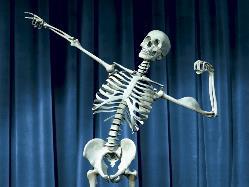 Stick to deadlines
Skeleton argument (bare bones) 

Written submissions (full submissions)
Include authorities 
Keep it short – focus on key points
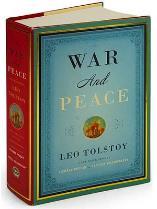 [Speaker Notes: Cite paragraphs you rely upon and cross-reference.  

Highlight it in your authorities if provided.  

No need to provide basic cases. Donague v Stevenson (duty of care) and Galbraith (no case)

If written submissions ask tribunal if there is a particular point they wish you to expand on.

Read your tribunal – are they following your documents.  Watch the pen.]
Forever learning
What was my strongest point?
What could I have done better?
Keep authorities.
Ask a colleague for feedback – and give feedback
Do not become over confident….
Learn from more experienced counsel.
[Speaker Notes: Art not science

There is always something to learn.

Observe more experienced counsel – you will learn helpful phrases or ways to explain things and also examples of how not to do it.]
Qualities of a good advocate
Integrity
Professionalism
Sound judgment
Respect
Useful Resources
Cause Lists 
https://www.judicial.ky/courts/cause-lists-all

Summary Court Case Management Hearings 
https://judicial.ky/wp-content/uploads/practice-directions/PD5of2015-CaseManagement-signed(withform).pdf

Small Claims Handbook
https://www.judicial.ky/wp-content/uploads/OCC-Small-Claims-Handbook-5th-Edition-2015-Vol1-FINAL.pdf

Advocates Gateway 
https://www.theadvocatesgateway.org/toolkits

Mediation
Any questions?